课件编辑说明
1. 本课件需用office2010及以上版本打开，如果您的电脑是office2007及以下版本或者WPS软件，可能会出现不可编辑的文档，建议您安装office2010及以上版本。
2. 因为课件中存在一些特殊符号，所以个别幻灯片在制作时插入了文档。如您需要修改课件，请双击插入的文档，即可进入编辑状态。如您在使用过程中遇到公式不显示或者乱码的情况，可能是因为您的电脑缺少字体，请打开网页www.canpointgz.cn/faq下载。 
3. 本课件显示比例为16:9，如您的电脑显示器分辨率为4:3，课件显示效果可能比较差，建议您将电脑显示器分辨率更改为16:9。如您不知如何更改，请 360搜索“全品文教高中”或直接打开网页www.canpointgz.cn/faq，点击“常见问题” 。 
4. 如您遇到有关课件技术方面的问题，请打开网页www.canpointgz.cn/faq，点击“常见问题”，或致电010-58818058；有关内容方面的问题，请致电010-58818084。
新高考2
第二单元
化学物质及其变化
第7讲　氧化还原反应的配平和计算
考点一
氧化还原方程式的配平
基础·自主诊断	
素养·全面提升
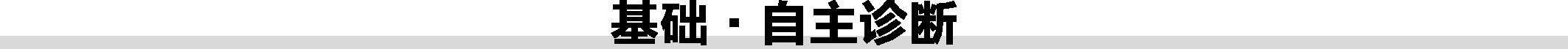 1.配平原则
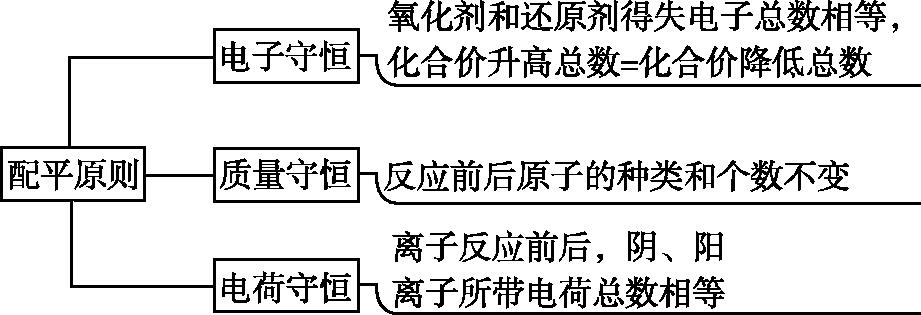 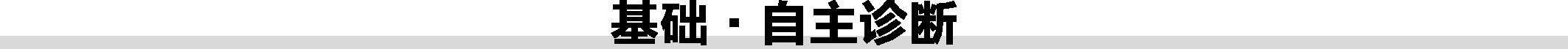 2.一般氧化还原反应方程式的配平:化合价升降法
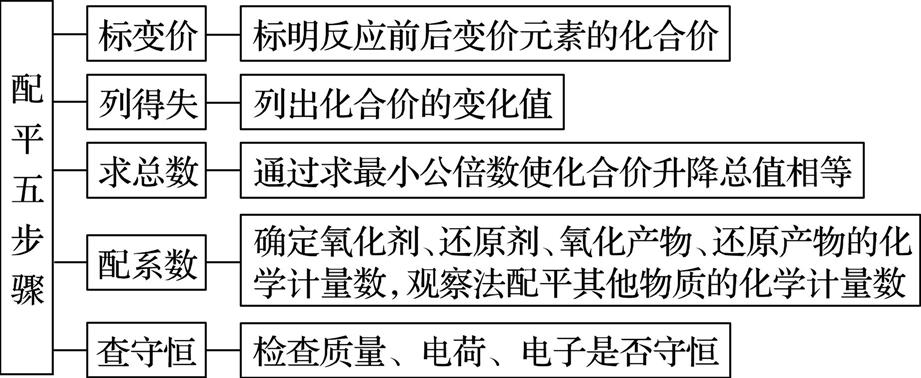 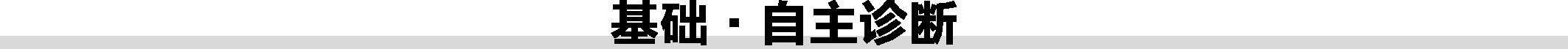 􀳊 对点自测􀳊
1.判断正误(正确的打“√”,错误的打“×”)
(1)在反应KIO3+6HI=KI+3I2+3H2O中,每生成3 mol I2,转移的电子数为6NA (　　)
×
(2)一定条件下,2.3 g的Na完全与O2反应生成3.6 g产物时失去的电子数为0.1NA(　　)
√
(3)1 mol Fe参加反应时转移的电子数一定是3NA (　　)
×
(4)(NH4)2PtCl6晶体受热分解,生成氮气、氯化氢、氯化铵和金属铂,在此分解反应中,氧化产物与还原产物的物质的量之比是2∶3	(　　)
√
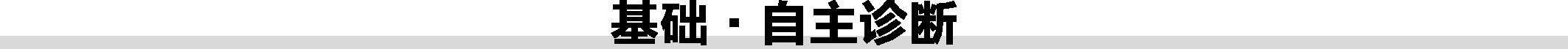 (5)经反应CH3OH+NaClO3+H2SO4→ClO2↑+CO2↑+Na2SO4+H2O(未配平)生成1 mol CO2时,转移电子的物质的量为4 mol (　　)
×
(6)反应11P+15CuSO4+24H2O=5Cu3P+6H3PO4+15H2SO4,氧化产物和还原产物的物质的量之比为6∶5(　　)
√
(7)反应2NH4Cl+4CuO=3Cu+CuCl2+N2↑+4H2O,氧化剂和还原剂的物质的量之比为2∶1(　　)
×
√
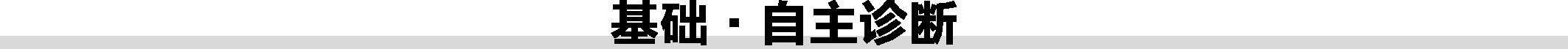 2.某高温还原法制备新型陶瓷氮化铝(AlN)的反应体系中的物质有:Al2O3、C、N2、AlN、CO。
请将AlN之外的反应物与生成物分别填入以下空格内,并配平。
　   　+　    　+　   　=　  AlN+　        。
Al2O3　    3C　     N2　    2　        3CO
[解析]根据氮元素、碳元素的化合价变化,N2是氧化剂,C是还原剂,AlN为还原产物,CO为氧化产物。
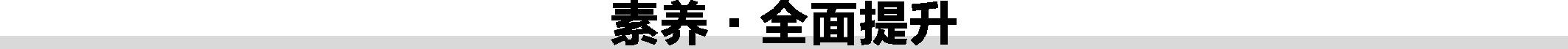 题组一　氧化还原反应方程式的书写与配平
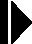 4                     1　                     1            　1　             2
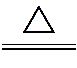 3         　8　                      3　                    2　           4
5　         1　            3　                3　      3　               3
2　              16　       10　        2　             5　           8
3　       6　             2　          1　               3
2　       9　              3　          3　                5
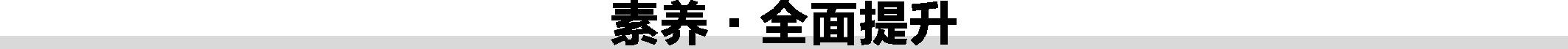 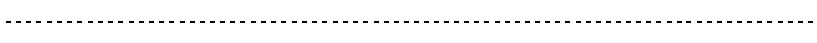 ■ 方法技巧
氧化还原反应方程式的配平技巧
1.逆向配平法:适用于一种元素的化合价既升高又降低的反应和分解反应型的氧化还原反应。
先确定生成物的化学计量数,然后再确定反应物的化学计量数。
2.奇数配偶法:适用于物质种类少且分子组成简单的氧化还原反应。
如S+C+KNO3→CO2↑+N2↑+K2S,反应物KNO3中三种元素原子数均为奇数,
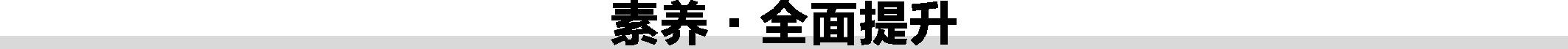 而生成物中三种元素的原子数均为偶数,故可将KNO3乘以2,然后用观察法配平得:S+3C+2KNO3=3CO2↑+N2↑+K2S。
3.整体配平法:如果反应物中某物质各元素化合价同升或同降,可将其作为一个整体找出化合价升降总数,再根据化合价升降法进行配平。
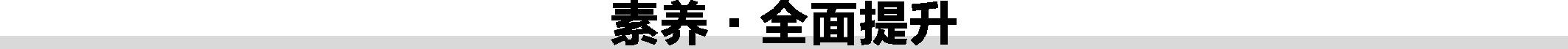 题组二　残缺型化学方程式的书写与配平
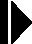 1　                6　           6H+　     1　        6　          3H2O
2                 　5　              16H+　    2　           10　           8H2O
3　             2　                 4OH-　    3　         2　              5
2　                 5　            6H+　     2　             5　          8
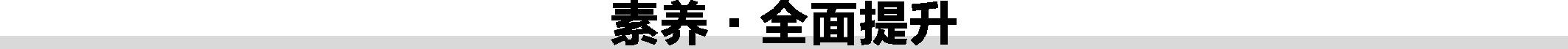 2.按要求书写方程式:
(1)已知某反应中反应物与生成物有KIO3、Na2SO3、H2SO4、I2、K2SO4、H2O和未知物X。写出该反应的化学方程式:
　                                                                                      。 
(2)某地污水中的有机污染物主要成分是三氯乙烯(C2HCl3),向此污水中加入KMnO4(高锰酸钾的还原产物为MnO2)溶液可将其中的三氯乙烯除去,氧化产物只有CO2,写出该反应的化学方程式:
 　                                                                                       。
2KIO3+5Na2SO3+H2SO4=K2SO4+5Na2SO4+I2+H2O
2KMnO4+C2HCl3=2CO2↑+2MnO2↓+HCl+2KCl
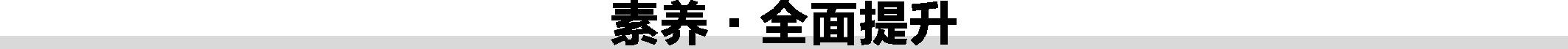 (3)在甲酸钠、氢氧化钠混合溶液中通入二氧化硫气体,可得到重要的工业产品保险粉(Na2S2O4),同时产生二氧化碳气体,该反应的离子方程式为
 　                                                                   。 
(4)化合物K2FeO4可作为一种“绿色高效多功能”水处理剂,可由FeCl3和KClO在强碱性条件下反应制得,其反应的离子方程式为
　                                                                                                                         ，
                                                                    。
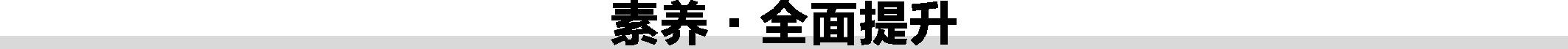 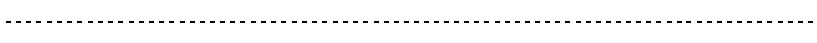 ■ 方法技巧
缺项氧化还原反应方程式的配平
(1)方法
先用“化合价升降法”配平含有变价元素的物质的化学计量数,然后由原子守恒确定未知物,再根据原子守恒进行配平。 
(2)补项原则
考点二
氧化还原反应的计算
基础·自主诊断
素养·全面提升
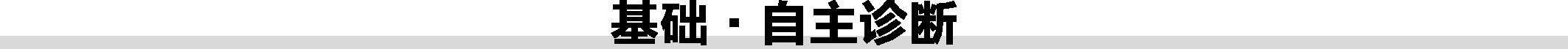 1.应用得失电子守恒解题的一般步骤
(1)“一找物质”——找出氧化剂、还原剂及相应的还原产物和氧化产物。
(2)“二定得失”——确定一个原子或离子得失电子数(注意化学式中的
原子个数)。
(3)“三列关系”——根据题中物质的物质的量和得失电子守恒列出关系式。
n(氧化剂)×变价原子个数×化合价变化值=n(还原剂)×变价原子个数×化合价变化值
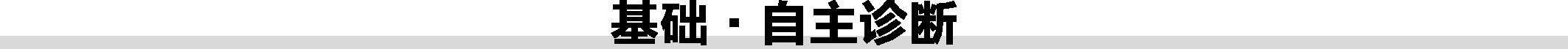 2.多步连续进行的氧化还原反应的有关计算
有的试题反应过程多,涉及的氧化还原反应也多,数量关系较为复杂,若用常规方法求解比较困难,若抓住失电子总数等于得电子总数这一关系,则解题就变得很简单。解这类试题时,注意不要遗漏某个氧化还原反应,要理清具体的反应过程,分析在整个反应过程中化合价发生变化的元素得电子数目和失电子数目。
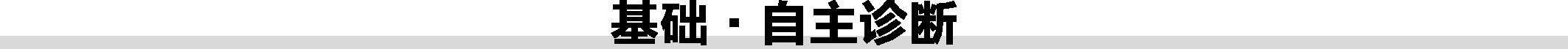 􀳊 对点自测 􀳊
+6
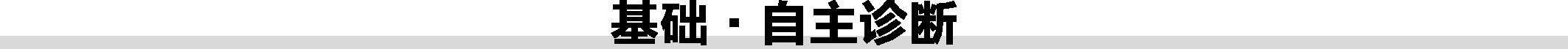 2.Na2Sx在碱性溶液中可被NaClO氧化为Na2SO4,而 NaClO 被还原为NaCl,若反应中Na2Sx与NaClO的物质的量之比为1∶16,x的值为　   。
5
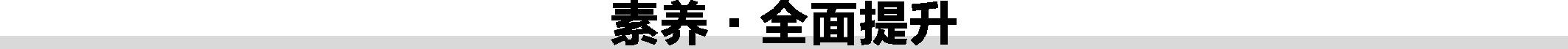 题组一　常规型氧化还原反应计算
[解析] 题目中指出被还原的元素是Cr,则得电子的物质必是K2Cr2O7,失电子的物质一定是Na2SO3,其中S的化合价从+4→+6;而Cr的化合价将从+6→+n(设化合价为+n)。根据氧化还原反应中得失电子守恒规律,有 0.05 mol·L-1×0.024 L×(6-4)=            0.02 mol·L-1×0.020 L×2×(6-n),解得n=3。
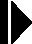 1.现有24 mL浓度为0.05 mol·L-1的Na2SO3溶液恰好与20 mL浓度为0.02 mol·L-1的K2Cr2O7溶液完全反应。已知Na2SO3可被K2Cr2O7氧化为Na2SO4,则元素Cr在还原产物中的化合价为(　　)　　　　　　　　　　　　　　　　　　
A.+2	B.+3         C.+4	   D.+5
B
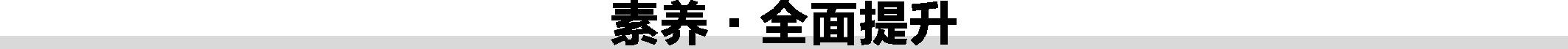 C
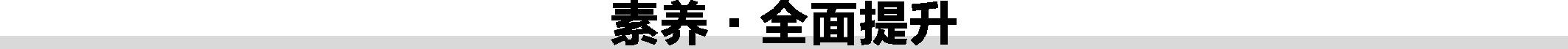 题组二　涉及电子守恒型氧化还原反应的计算
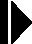 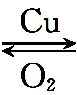 1.足量铜与一定量浓硝酸反应,得到硝酸铜溶液和NO2、N2O4、NO的混合气体,将这些气体与1.68 L O2(标准状况)混合后通入水中,所有气体完全被水吸收生成硝酸。若向所得硝酸铜溶液中加入5 mol·L-1 NaOH溶液至Cu2+恰好完全沉淀,则消耗NaOH溶液的体积是	(　　)
A.60 mL	   B.45 mL      C.30 mL	D.15 mL
A
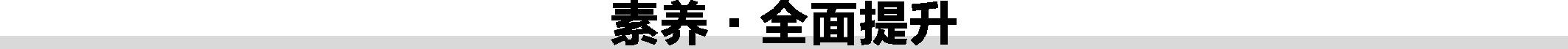 2.取x g铜镁合金完全溶于浓硝酸中,反应过程中硝酸被还原只产生8960 mL的NO2气体和672 mL的N2O4气体(都已折算到标准状况),在反应后的溶液中加入足量的氢氧化钠溶液,生成沉淀的质量为17.02 g。则x等于(　　)
A.8.64	B.9.20	C.9.00	D.9.44
B
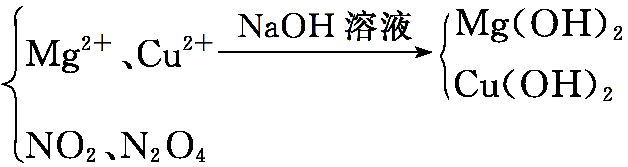 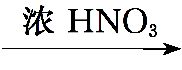 考例考法直击
A
Fe3+水解生成的Fe(OH)3胶体具有吸附性,具有净水作用,
C项正确;
Fe3+是弱碱阳离子,水解也是分步进行的,只是通常规定Fe3+的水解一步到位,所以Fe3+的水解第一步程度最大,即Fe3+比[Fe(OH)]2+的水解能力更强,D项正确。
A
2.[2019·海南卷] 连二亚硫酸钠(Na2S2O4),俗称保险粉,易溶于水,常用于印染、纸张漂白等。回答下列问题:
(1)Na2S2O4中S的化合价为　　　　。
[解析]在Na2S2O4中Na为+1价,O为-2价,由于化合物中所有元素正负化合价的代数和等于0,所以S元素化合价为+3价。
+3
(2)向锌粉的悬浮液中通入SO2,制备ZnS2O4,生成1 mol ZnS2O4,反应中转移的电子数为　　mol;向ZnS2O4溶液中加入适量Na2CO3,生成Na2S2O4并有沉淀产生,该反应的化学方程式为
　　　　　　　　　　　　　　　　。
[解析]向锌粉的悬浮液中通入SO2,制备ZnS2O4,反应前Zn为单质中的0价,反应后变为ZnS2O4中的+2价,所以每生成1 mol ZnS2O4,反应中转移的电子数为  2 mol;向ZnS2O4溶液中加入适量Na2CO3,生成Na2S2O4并有沉淀产生,生成的沉淀为ZnCO3,则该反应的化学方程式为Na2CO3+ZnS2O4=Na2S2O4+ZnCO3↓。
2
ZnS2O4+Na2CO3=ZnCO3↓+Na2S2O4
2Li+2SO2=Li2S2O4
Li与水反应
3.(1)[2017·全国卷Ⅲ节选] FeO·Cr2O3+Na2CO3+NaNO3        Na2CrO4+Fe2O3+CO2+NaNO2,上述反应配平后FeO·
Cr2O3与NaNO3的系数比为　　　　。
[解析]首先标出变价元素的化合价,分析价态变化可知:1 mol FeO·Cr2O3失去7 mol电子,1 mol NaNO3得到
2 mol电子,则由得失电子守恒可知二者系数比应为2∶7。
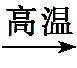 2∶7
(2)[2017·全国卷Ⅰ节选] 已知FePO4       
                        LiFePO4,写出该反应的化学方程式:　                                  　。
　　　　　　　　　　　　　　　　。
[解析]反应物为FePO4、Li2CO3、H2C2O4,生成物有LiFePO4,铁元素的化合价降低,则H2C2O4中碳元素的化合价升高,产物为CO2,配平。
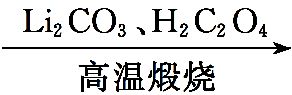 2FePO4+Li2CO3+H2C2O4
          2LiFePO4+H2O↑+3CO2↑
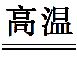 (3)[2016·全国卷Ⅱ节选] 实验室中可用次氯酸钠溶液与氨反应制备联氨,反应的化学方程式为　　　　　　                     　　　　。
NaClO+2NH3=N2H4+NaCl+H2O
[解析]次氯酸钠溶液与氨反应制备联氨的反应中,氮元素的化合价由氨分子中的-3价升高到联氨分子中的-2价,氯元素的化合价由次氯酸钠中的+1价降低到-1价,根据化合价升高与降低总数相等和原子守恒配平化学方程式为NaClO+2NH3=N2H4+NaCl+H2O。
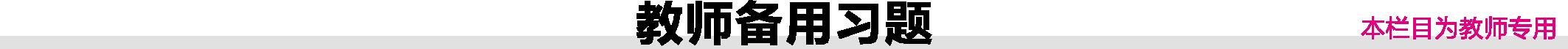 [2019·上海普陀区调研] 在一定量的Na2S(aq)中,慢慢通入一定量Cl2,图示变化关系正确的是(　　)
　　　　　　　


         A　　　　　    B　　　　     C　　　　　D
[解析] Cl2通入Na2S溶液中,先发生反应:Na2S+Cl2=S↓+2NaCl。
A项,Na2S溶液呈碱性,NaCl溶液呈中性,Cl2过量时,pH继续减小,溶液呈酸性,错误;
C
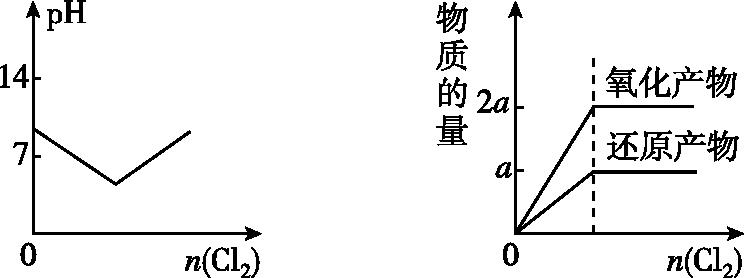 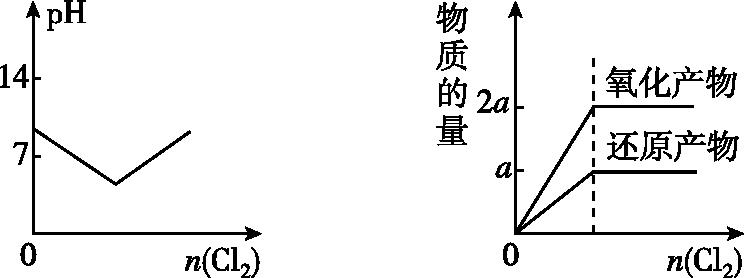 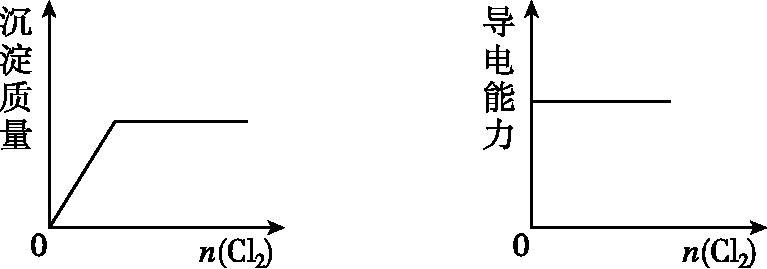 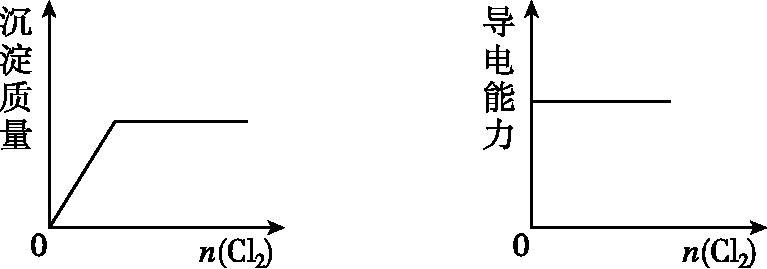 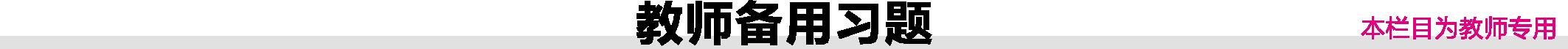 [2019·上海普陀区调研] 在一定量的Na2S(aq)中,慢慢通入一定量Cl2,图示变化关系正确的是(　　)
　　　　　　　


         A　　　　　    B　　　　     C　　　　　D
C
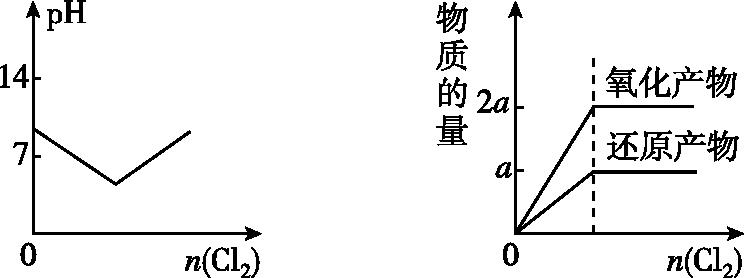 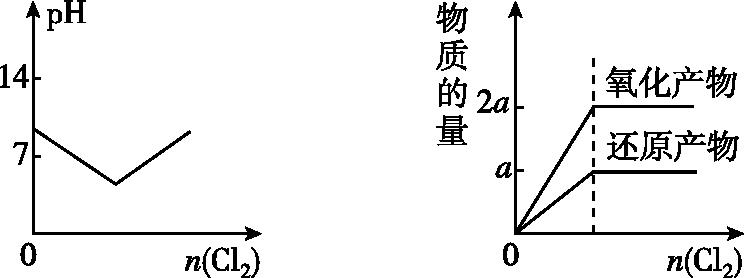 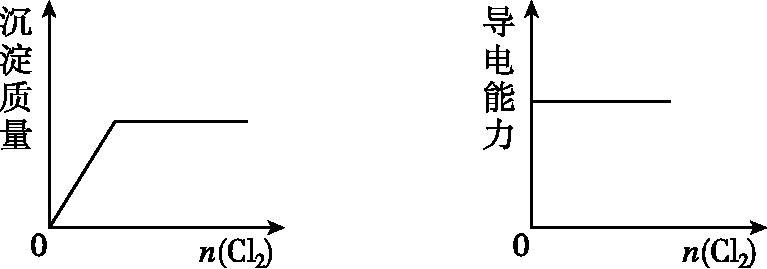 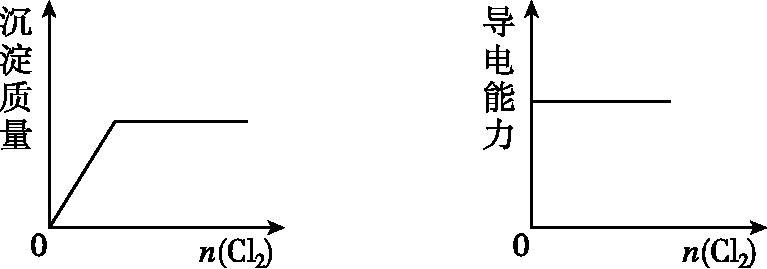